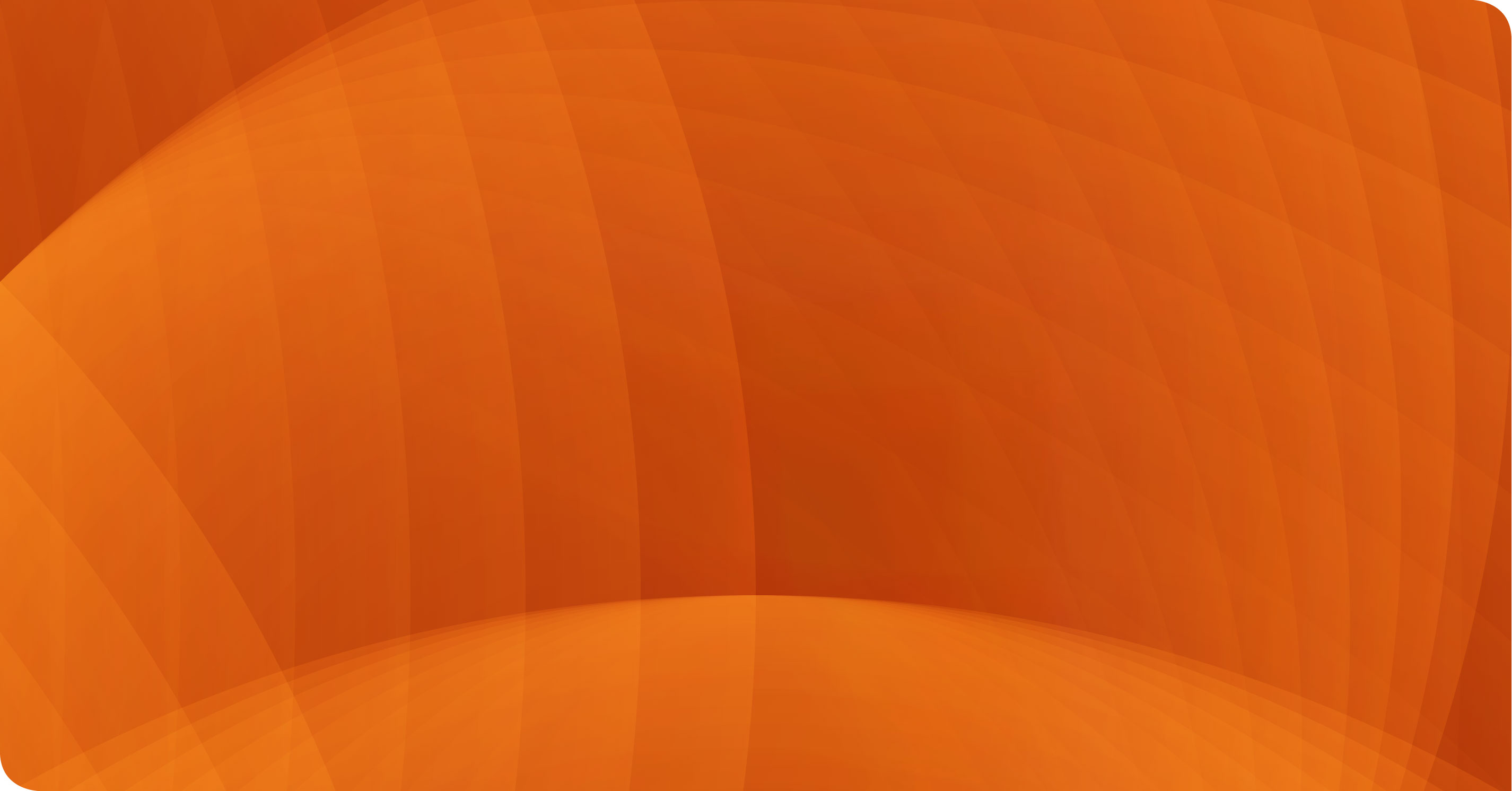 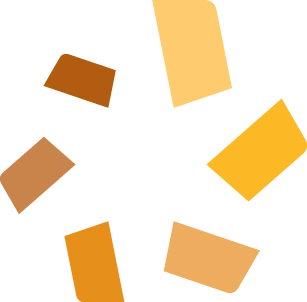 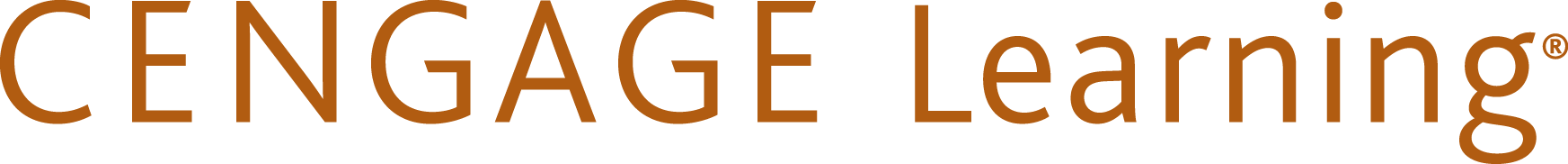 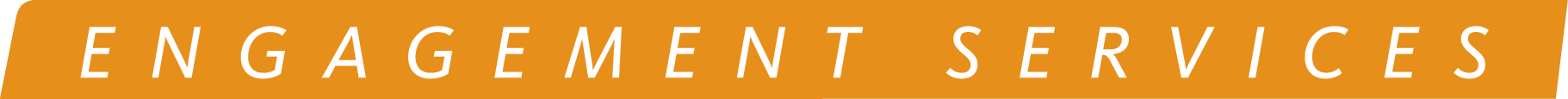 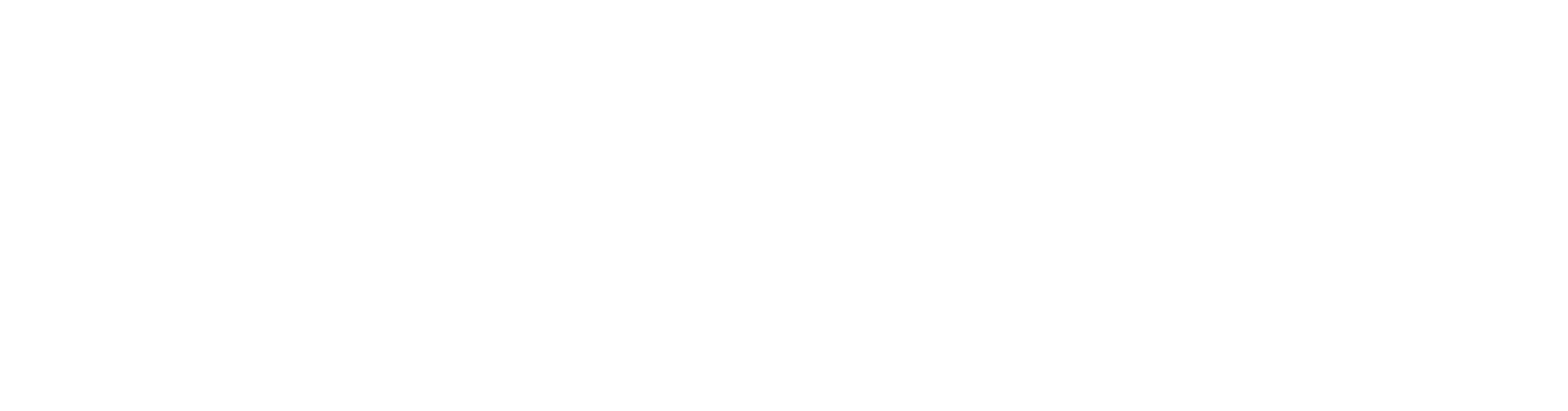 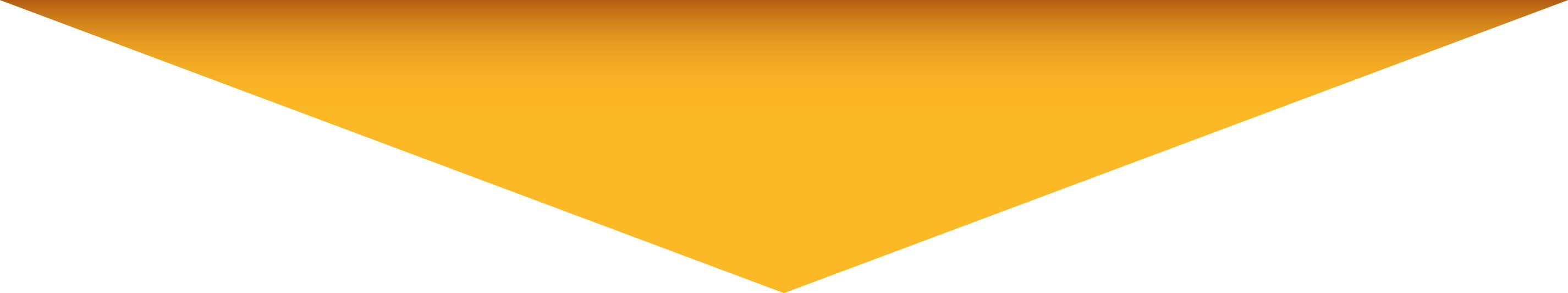 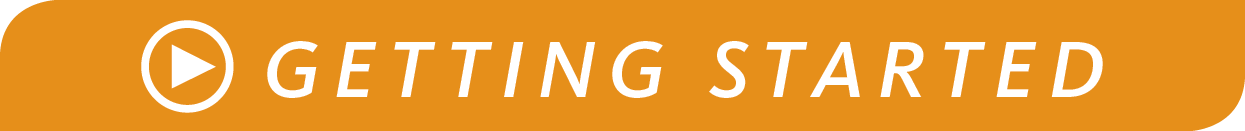 Welcome to Database Management Systems
Craig Nelson/CIS 205/003/MW 11:30-2:00
Pointing Students in the Right Direction!
CourseMate is required for this course.

CourseMate includes:
Study tools to help you prepare for tests and exams
Quizzing
eBook 
2.  Additional study tools, including free study tools, designed to help you study smarter (not harder) are available at CengageBrain.com.
Signing in to CourseMate
Go to login.cengagebrain.com
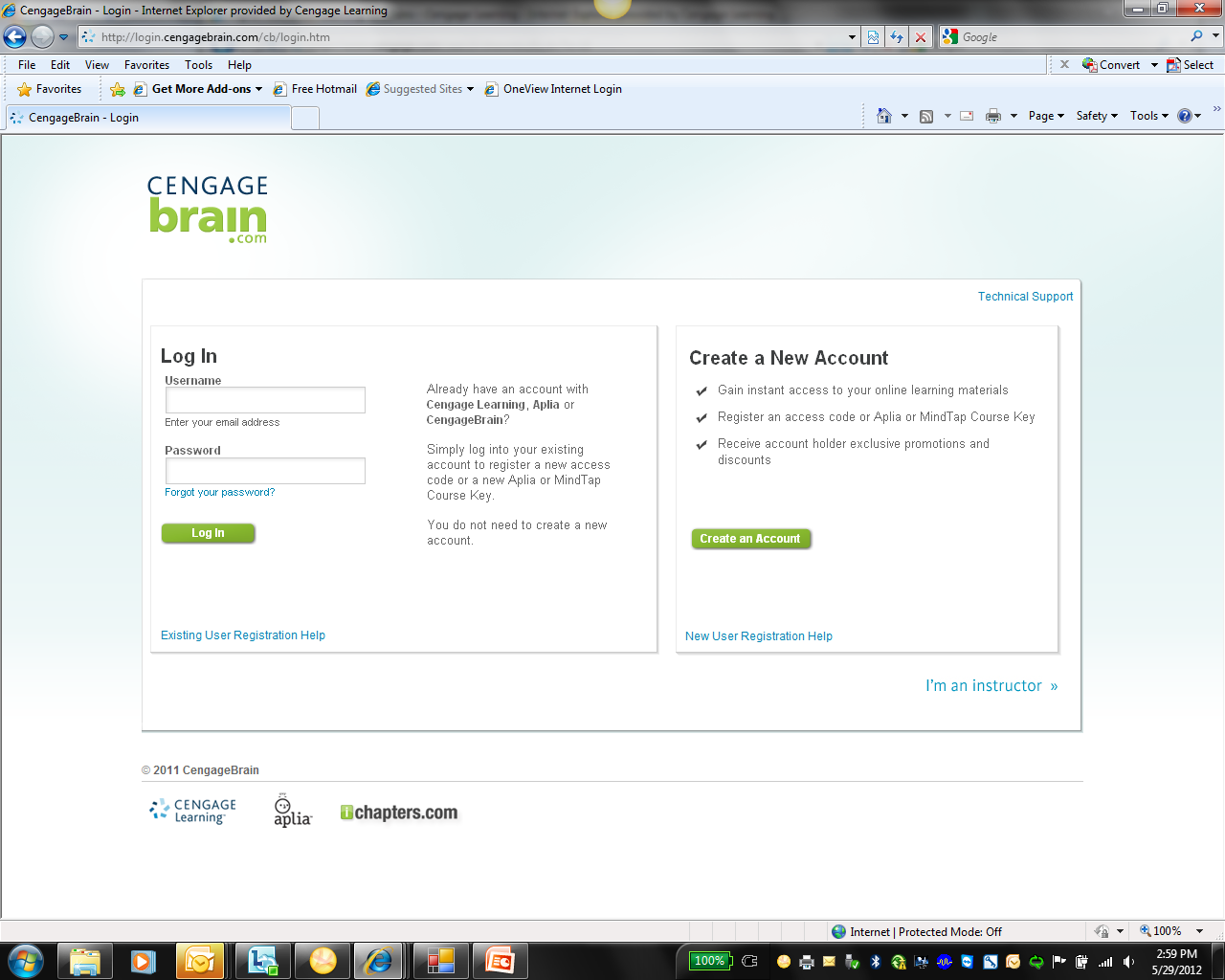 Click “Create an Account”  
(After first time, use “Log In”)
Signing in to CourseMate
Step 1: Enter access code from the Printed Access Card that accompanied your text or Instant Access Code you obtained from CengageBrain.com
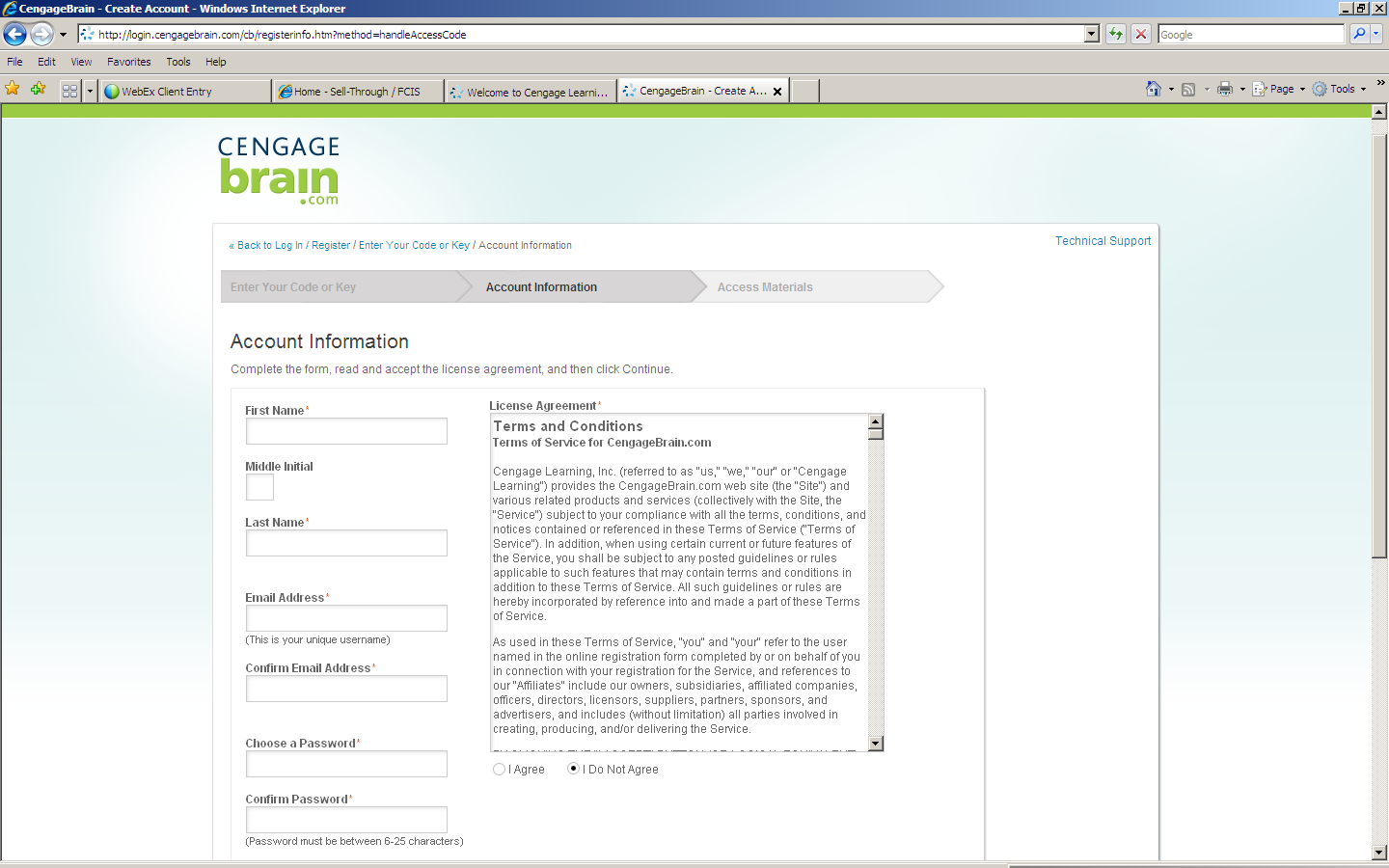 Step 2:  Fill out account information and click “I agree” to License Agreement
Signing in to CourseMate
Step 3: Enter school information and click “Search”
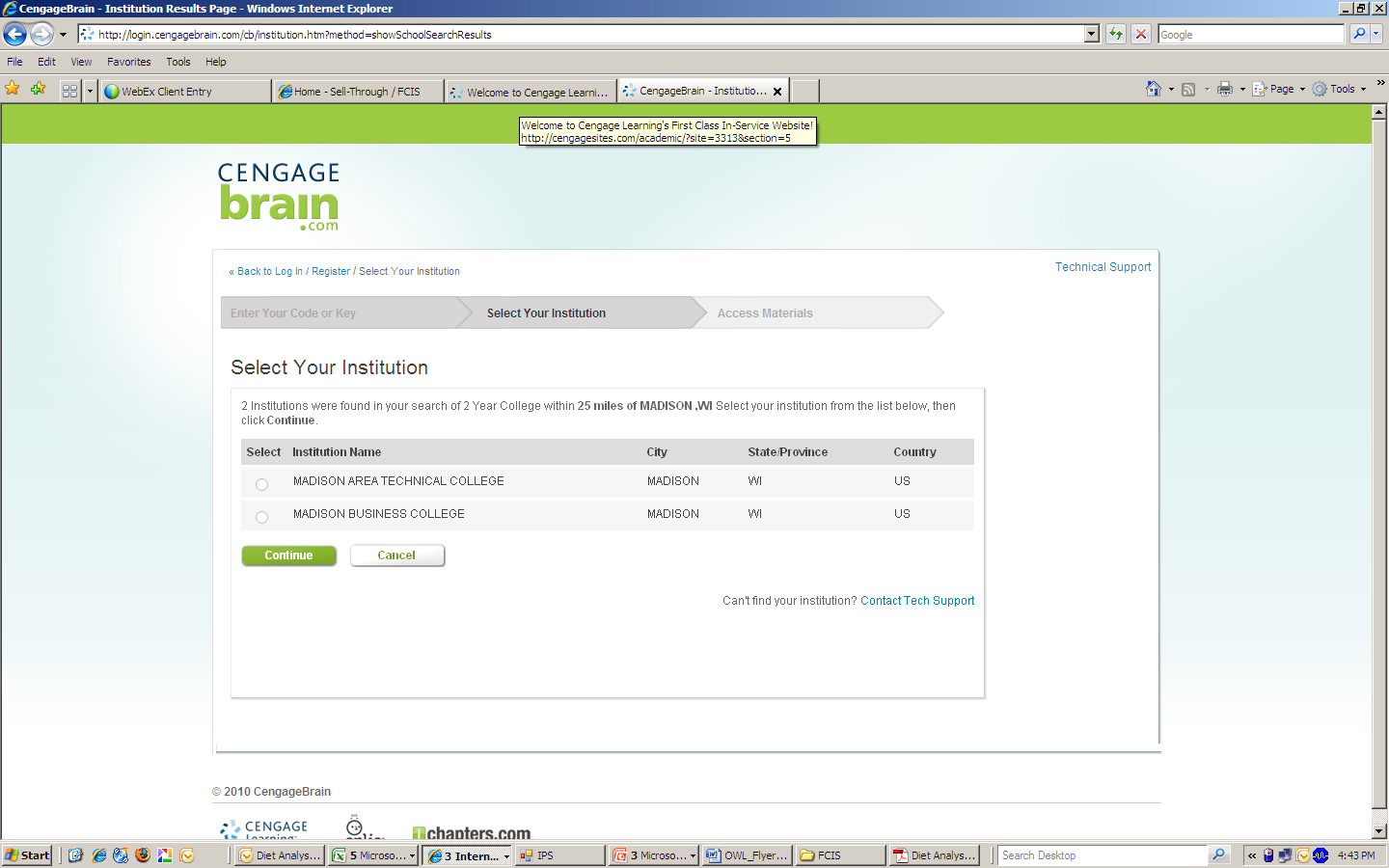 Step 4:  Select school 
and click “Continue”
Signing in to CourseMate
Step 5: Click “Open” to access CourseMate
Signing into Your Course
Click “Enter  Course Key” and enter
 CM-9781133113171-0000056
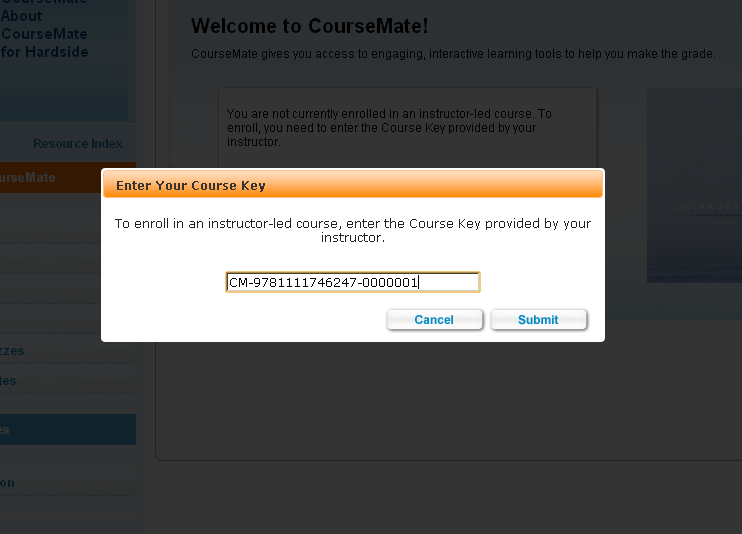 [Speaker Notes: Course Key for Craig’s Sections: CM-9781133113171-0000056]
CourseMate
Select Chapter
Select Resource
Thank You
Have a great semester!
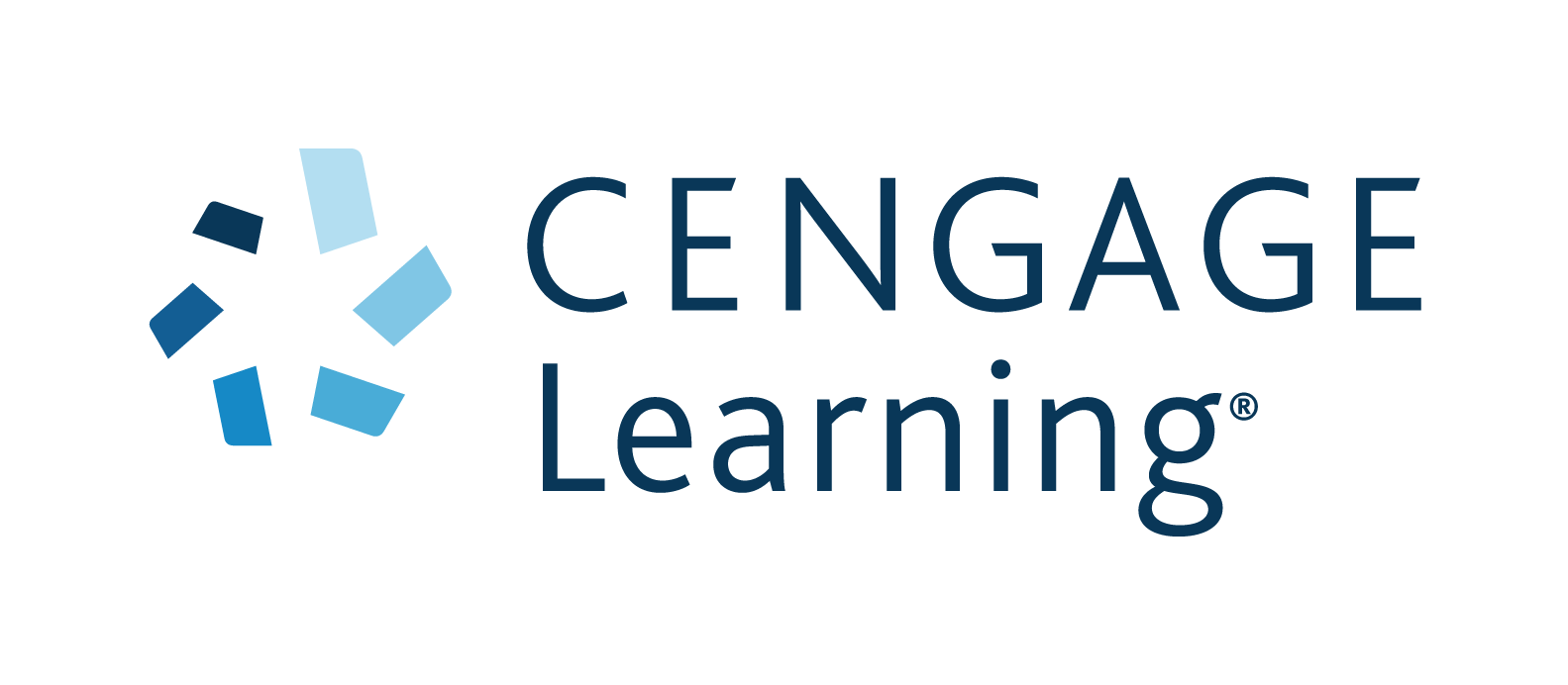